Matura z biologiiod roku 2014/2015 Idee zmiany i ich realizacja
Matura z przedmiotów dodatkowych od roku 2014/15 (dla absolwentów techników od roku 2015/16)
Przedmioty dodatkowe mogą być zdawane wyłącznie na poziomie rozszerzonym. 
Wszyscy absolwenci przystępują obowiązkowo do egzaminu pisemnego z jednego przedmiotu dodatkowego. 
Do egzaminu z każdego przedmiotu dodatkowego może przystąpić absolwent, niezależnie od typu szkoły, do której uczęszczał, oraz od przedmiotów, których uczył się w zakresie rozszerzonym.
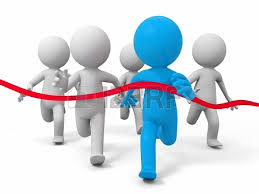 Matura z przedmiotów dodatkowych od roku 2014/15                            (dla absolwentów techników od roku 2015/16)rzedmiotów dodatkowych od roku 2014/15 (dla absolwentów techników od roku 2015/16)
Matura z przedmiotów dodatkowych od roku 2014/15 (dla absolwentów techników od roku 2015/16)
Forma pisemna, czas 180 minut. 
Wyniki części pisemnej egzaminu maturalnego są wyrażane w procentach i na skali centylowej. 
Wyniki uzyskane w części pisemnej egzaminu z przedmiotu dodatkowego nie mają wpływu na zdanie egzaminu maturalnego.
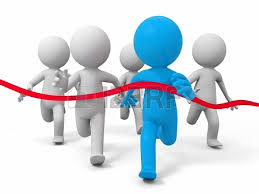 Idee zmian matury
Metodologia się liczy 
Kompetencje kluczowe i integracja 
Zadania z „wyposażeniem” 
Umiejętności złożone 
Ocenianie holistyczne
Metodologia się liczy
Podstawa programowa bogata w zagadnienia metodologiczne 
Uczenie metod poznawania
 Opis (i interpretacja) 
Wyjaśnianie 
Przewidywanie (rekonstruowanie)
Kompetencje kluczowe i integracja
W podstawie programowej znajdują się umiejętności wspólne dla wielu dyscyplin naukowych 

Przykładowe 
tworzy i przetwarza informacje 
dostrzega (przedstawia) zależności – związki przyczynowo- -skutkowe 
projektuje rozwiązania 
krytycznie ocenia (źródła, rozumowania, wnioski)
2. Zadania z „wyposażeniem”
Odejście od prostych pytań 
Zadania nawiązują do rzeczywistości przyrodniczej lub społecznej 
W trzonie zadań znajdują się 
- różnego rodzaju źródła 
- teksty popularnonaukowe 
- opisy zjawisk (eksperymentów) 
- zestawienia danych, wykresy i diagramy, mapy, zdjęcia
4. Umiejętności złożone
charakterystyczne dla wyższych poziomów poznawania 
wymagają wiązania i integrowania umiejętności prostych 
konieczne korzystanie z wiedzy podanej w zadaniu jak i szerokiej wiedzy kontekstowej 
konieczne kompetencje ponadprzedmiotowe
5. Ocenianie holistyczne
Ocenianie holistyczne zastępuje tak zwane ocenianie analityczne. Tak jedno jak i drugie podejście do oceniania wymaga opracowania kryteriów. 
Przy podejściu holistycznym budujemy kryteria bardziej uniwersalne, staramy się by spełnienie kolejnych kryteriów oznaczało zbliżenie się do rozwiązania problemu. Oznacza to, że przyznanie kolejnych punktów będzie informowało o zbliżeniu się do pełnego rozwiązania. 
Schemat oceniania w podejściu holistycznym powinien być starannie opisany i zawierać przykłady wielu metod rozwiązania, ze wskazaniem punktów krytycznych (pełne rozwianie, pokonanie zasadniczej trudności, brak sukcesu).
Co już mamy? - Informatory maturalne
ISTOTA ZMIANY rozszerzonej matury z biologii od 2015
1. Egzamin ma sprawdzać i oceniać umiejętności złożone, w tym – związane z prowadzeniem eksperymentów. 
2. Egzamin ma w kolejnych latach sprawdzać wiadomości  i umiejętności możliwie rzetelnie i porównywalnie. 
3. Egzamin musi być możliwie przyjazny dla zdających i ułatwiać zobiektywizowane ocenianie egzaminatorom.
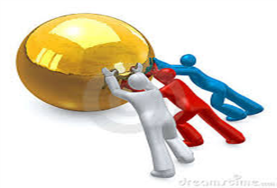 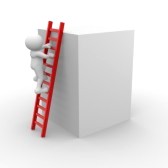 1. Egzamin ma sprawdzać i oceniać umiejętności złożone
Zadania arkusza, w kilku poleceniach do jednego materiału źródłowego, będą poruszały rozmaite aspekty danego zagadnienia, odnosząc się do różnych zakresów treści szczegółowe
Przynajmniej połowa poleceń będzie sprawdzała w pierwszej kolejności cel ogólny „Rozumowanie i argumentacja”, wiele poleceń będzie sprawdzało więcej niż jeden cel ogólny. 
Rozwiązanie wielu zadań będzie wymagało wnikliwej analizy i przetwarzania informacji zawartych w materiale źródłowym.
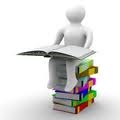 Zadanie 16 (0-7) z informatora maturalnego
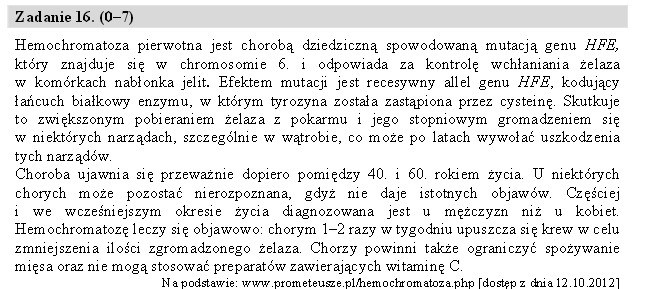 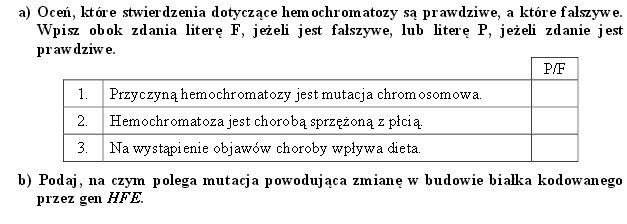 Tylko dokładna analiza materiału źródłowego, jego zrozumienie i przetworzenie pozwala na udzielenie poprawnej odpowiedzi. Polecenia dotyczą genetyki klasycznej (1 i 2) oraz fizjologii (3).
W triplecie kodującym tyrozynę (w określonym miejscu tego genu) doszło do takiej zmiany jednego nukleotydu ( najprawdopodobniej drugiego), że nowa trójka koduje cysteinę * (jest to mutacja genowa/punktowa/substytucja/tranzycja lub trans wersja).
Warto zwrócić uwagę na „elastyczność” sposobu zapisu rozwiązania!
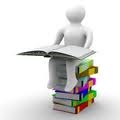 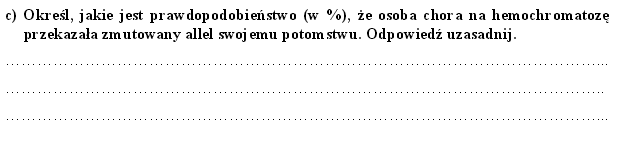 Prawdopodobieństwo wynosi 100%, ponieważ osoba chora jest homozygotą recesywną, a więc wszystkie jej gamety będą posiadały zmutowany allel i zawsze przekaże go potomstwu
Polecenie b) dotyczy genetyki molekularnej, 
     zaś c) – genetyki klasycznej.
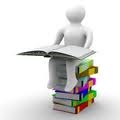 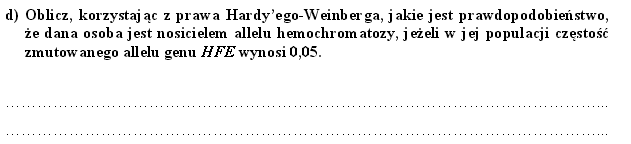 2 x 0,05 x (1 – 0,05) = 0,1 x 0,95 = 0,095
Prawdopodobieństwo bycia nosicielem allelu hemochromatozy 
w tej populacji wynosi 0,095 / 9,5%
2 pkt – za poprawne zastosowanie wzoru Hardy’ego-Weinberga 
i obliczenie wartości prawdopodobieństwa. 
1 pkt – za poprawne zastosowanie wzór
u Hardy’ego-Weinberga (obliczenie częstości drugiego allelu i podstawienie danych), ale błędne obliczenie wartości lub brak obliczeń. 
0 pkt – za zastosowanie niewłaściwego wzoru lub brak odpowiedzi. 

To przykład oceniania holistycznego, polecenie z genetyki populacji
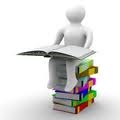 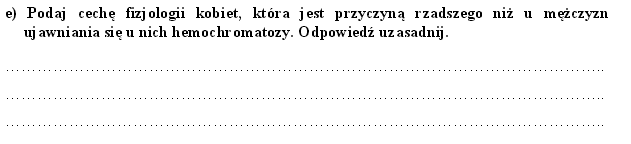 Miesiączkowanie / menstruacja. Kobiety tracą żelazo wraz z krwią menstruacyjną, dlatego gromadzenie nadmiaru tego pierwiastka w narządach jest u nich znacznie mniejsze niżu mężczyzn
 To polecenie z zakresu fizjologii człowieka. Ograniczenie odpowiedzi do słowa  „menstruacja” nie zapewnia punktu, bo konieczne jest uzasadnienie, dlaczego menstruacja zmniejsza obawy choroby u kobiet.
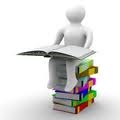 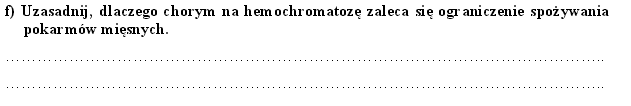 Mięso jest ważnym źródłem żelaza, dlatego jego ograniczenie w pożywieniu spowoduje mniejsze odkładanie się tego pierwiastka w narządach
To polecenie z zakresu fizjologii żywienia.
W tym zdaniu z sześcioma poleceniami za łącznie 7 pkt. zdający musiał dokładnie zanalizować wiedzę biologiczną, rozwiązać problemy z kilku różnych obszarów biologii (o chorobie wcześniej w ogóle nie musiał wiedzieć !)
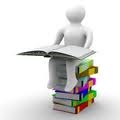 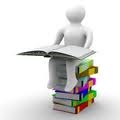 Zadanie 15 (0–5) z Informatora
Immunolodzy opracowali nową szczepionkę przeciwko malarii i postanowili sprawdzić jej skuteczność na my-szach. Do grupy badawczej zostało wybranych losowo 30 myszy rasy BALB/c. W dniu rozpoczęcia doświadczenia myszom z grupy badawczej podano dawkę szczepionki w postaci zastrzyku domięśniowego. Po trzech tygodniach myszy ponownie zaszczepiono (podając tak zwaną dawkę przypominającą), a po upływie kolejnego miesiąca zarażono je zarodźcem malarii. Następnie ob-serwowano stan zdrowia myszy. 
Do rozwiązania tego zadania zdający potrzebuje wyłącznie ogólnej wiedzy z zakresu metodyki prowadzenia doświadczeń biologicznych oraz o efekcie placebo – immunologii nie musi dokładnie znać.
A
a) Wybierz spośród podanych propozycji dwa prawidłowe sformułowania problemu badawczego i dwie prawidłowo sformułowane hipotezy. Wpisz odpowiednie numery w wyznaczone miejsca. 

1. Nowa szczepionka skutecznie chroni myszy przed rozwojem  malarii. 
2. Badania nad nową szczepionką przeciwko malarii u myszy. 
3. Wpływ nowej szczepionki na wykształcenie odporności przeciwko malarii u myszy. 
4. Czy nowa szczepionka przeciwko malarii u myszy jest skuteczna? 
5. Nowa szczepionka nie chroni myszy przed rozwojem malarii. 

Prawidłowe sformułowania problemu badawczego: 3 i 4
Prawidłowo sformułowane hipotezy : 1i 5
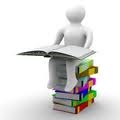 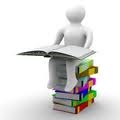 Grupa kontrolna powinna liczyć 

A. 5 myszy rasy BALB/c. 
B. 30 myszy rasy BALB/c. 
C. 5 myszy rasy C3H/N. 
D. 30 myszy rasy C3H/N. 
 odp :B. 
Tu założono, że odpowiedź jest dość oczywista – próba badana i kontrolna powinny różnić się tylko jednym czynnikiem, w tym przypadku – podaniem (lub niepodaniem) szczepionki. 
Dlaczego o takie uzasadnienie tu nie poproszono? Bo podobne musi się znaleźć w odpowiedzi na kolejne polecenie.
b) Zaznacz dokończenie zdania prawidłowo okre- ślające próbę kontrolną tego doświadczenia.
W czasie, gdy grupa badawcza dwukrotnie otrzymywała szczepionkę, myszom z grupy kontrolnej należało :
A. również podać takie same dawki szczepionki. 
B. za pierwszym razem nic nie podać, a za drugim podać domięśniowy zastrzyk soli fizjologicznej w objętości równej objętości szczepionki. 
C. za pierwszym razem podać domięśniowy zastrzyk soli fizjologicznej w objętości równej objętości szczepionki, a za drugim nic nie podać. 
D. za pierwszym i za drugim razem podać domięśniowy  zastrzyk soli fizjologicznej w objętości równej objętości  szczepionki. 
Uzasadnienie: 
Dla dokończenia D.
c) Zaznacz prawidłowe dokończenie zdania. Odpowiedź uzasadnij.
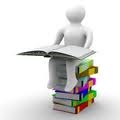 d) Zaznacz prawidłowe dokończenie zdania. Odpowiedź uzasadnij.
W dniu, w którym myszy z grupy badawczej zarażone zostały zarodźcem malarii, myszy z grupy kontrolnej należało :
A. poddać zastrzykowi soli fizjologicznej. 
B. również zarazić zarodźcami malarii. 
C. zarazić świdrowcami śpiączki. 
D. ponownie zaszczepić. 

Uzasadnienie: 
Dla dokończenia B.
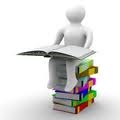 2. Egzamin ma w kolejnych latach sprawdzać wiadomości i umiejętnościw sposób rzetelny i porównywalny
Nowa podstawa programowa zawiera dokładne opisane szczegółowe cele kształcenia, co bardzo ułatwia pracę autorom zadań, nauczycielom i uczniom. To idea biologów!

Używanie poleceń zamknięto-otwartych, w których po wyborze jednej z odpowiedzi trzeba ten wybór uzasadnić, by otrzymać punkt. To rozwiązania z zakresu pomiaru dydaktycznego.

Czasowniki operacyjne używane w poleceniach
2. Egzamin ma w kolejnych latach sprawdzać wiadomości i umiejętności w sposób rzetelny i porównywalny
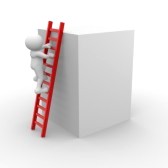 3. Egzamin musi być możliwie przyjazny dla zdających i ułatwiać zobiektywizowane ocenianie egzaminatorom
Sprzyja temu:
– ograniczenie  liczby używanych w poleceniach czasowników operacyjnych i możliwie dokładne określenie w Informatorze Maturalnym ich znaczeniaw zadaniach;
– ograniczenie liczby zadań, a przez to – liczby materiałów źródłowych, z którymi trzeba się zapoznać w trakcie egzaminu;
– możliwie „elastyczne” zapisywanie oczekiwanych rozwiązań, przewidujące odpowiedzi mniej typowe;
–  układanie zadań dobrze zrozumiałych dla zdających, urozmaiconych w treści i formie, interesujących, a nawet uczących (hemochromatoza!)
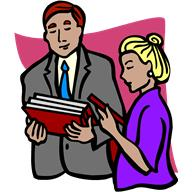 Literatura :
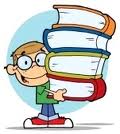 IX Konferencja Regionalna 
"Przedmioty ścisłe w szkole i na studiach" POLITECHNIKA WROCŁAWSKA Tematyka wiodąca Konferencji: Matura 2015-materiały 
Informator maturalny biologia 2015
Opracowała: Barbara Okleja/nauczyciel biologii/